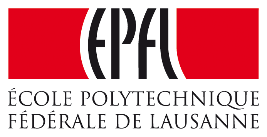 Ontology-based Access to Sensor Data Streams
@jpcik
Jean-Paul Calbimonte
LSIR EPFL

Ontology Summit 2015
05.03.2015
Why  Streams?
Internet of Things
Sensor Networks
Mobile Networks
Smart Devices
Participatory Sensing
Transportation
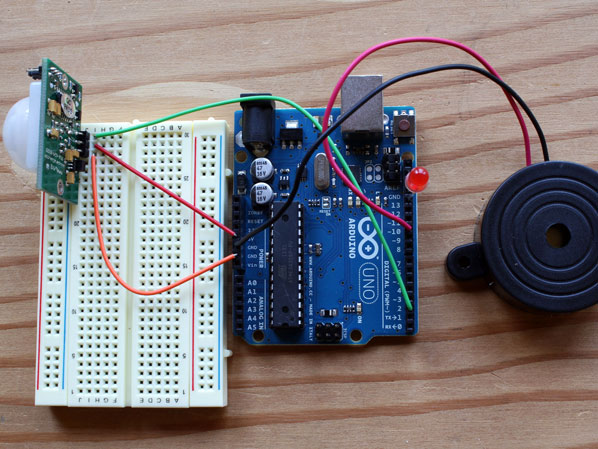 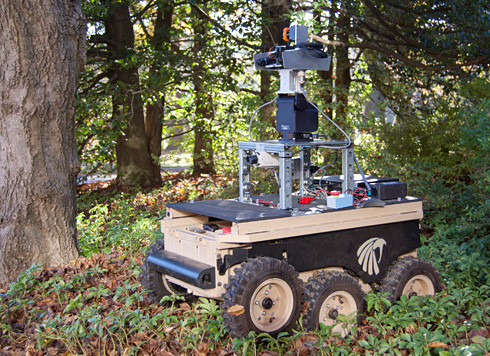 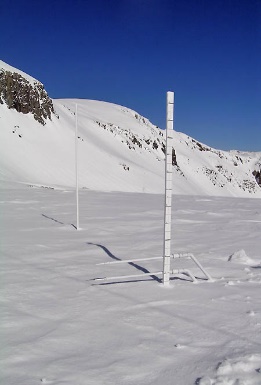 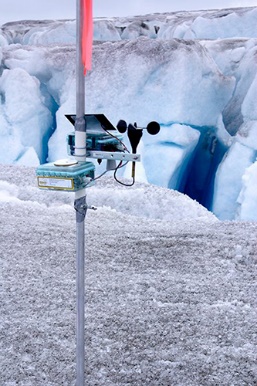 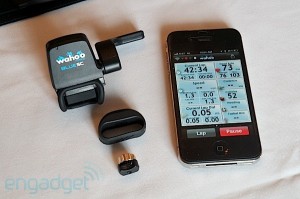 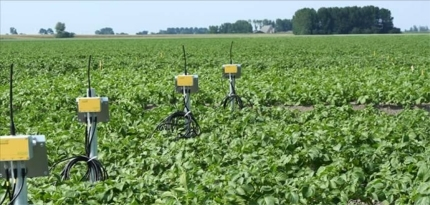 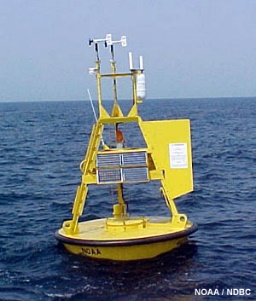 “It’s a streaming world!”[1]
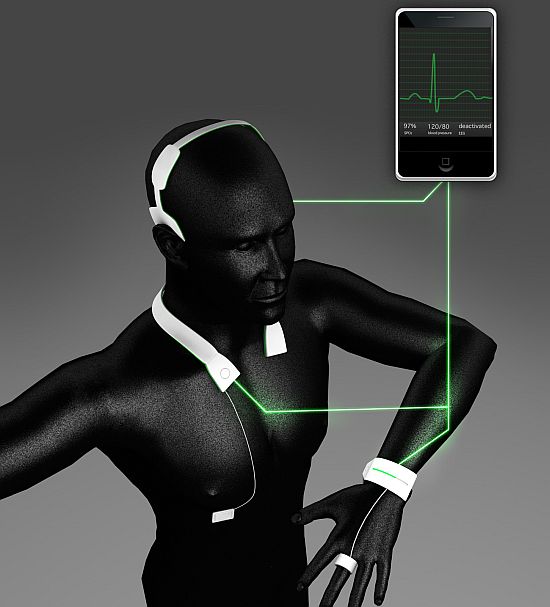 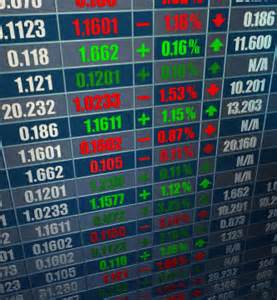 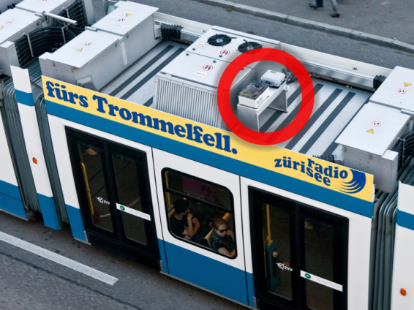 Financial Data
Social Media
Urban Planning
Health Monitoring
Marketing
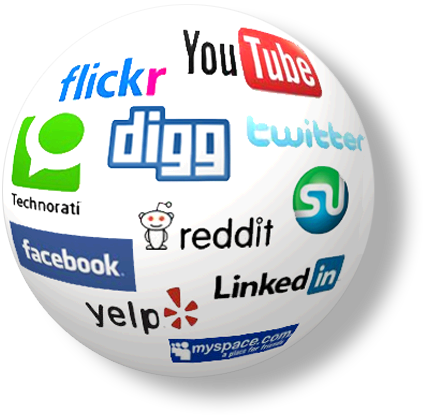 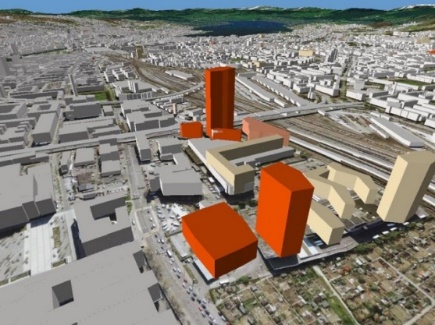 2
Della Valle, et al : It's a Streaming World! Reasoning upon Rapidly Changing Information. IEEE Intelligent Systems
Sensor Networks and the Web
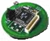 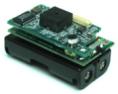 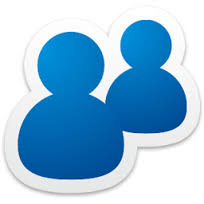 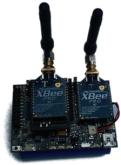 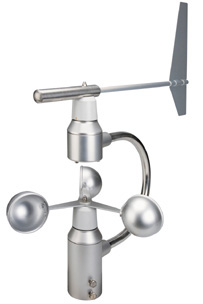 users
Volume
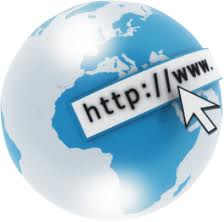 Velocity
Sensor Networks
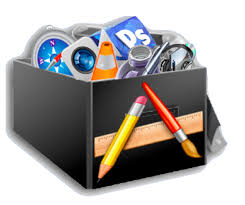 Variety
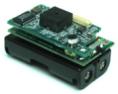 WEB
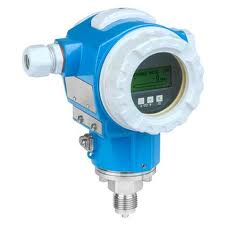 applications
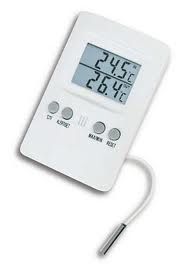 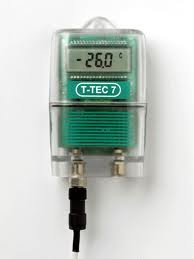 data streams
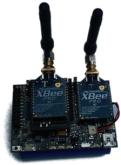 Universal Web-based access to Sensor data
3
Linked Data on the Web
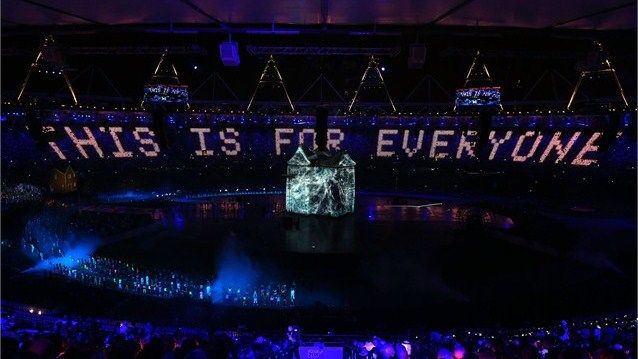 Web of Data
Linked Data
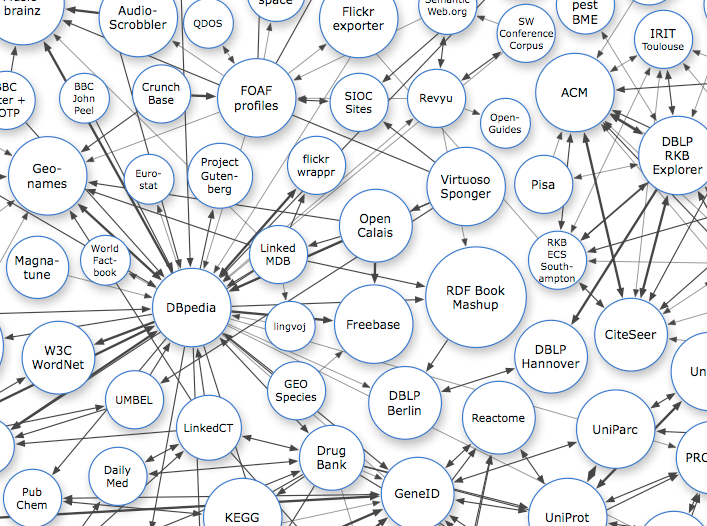 W3C Standards: RDF, SPARQL, etc.
4
Querying the semantic sensor Web
e.g. publish sensor data as RDF/Linked Data?
static vs. streams
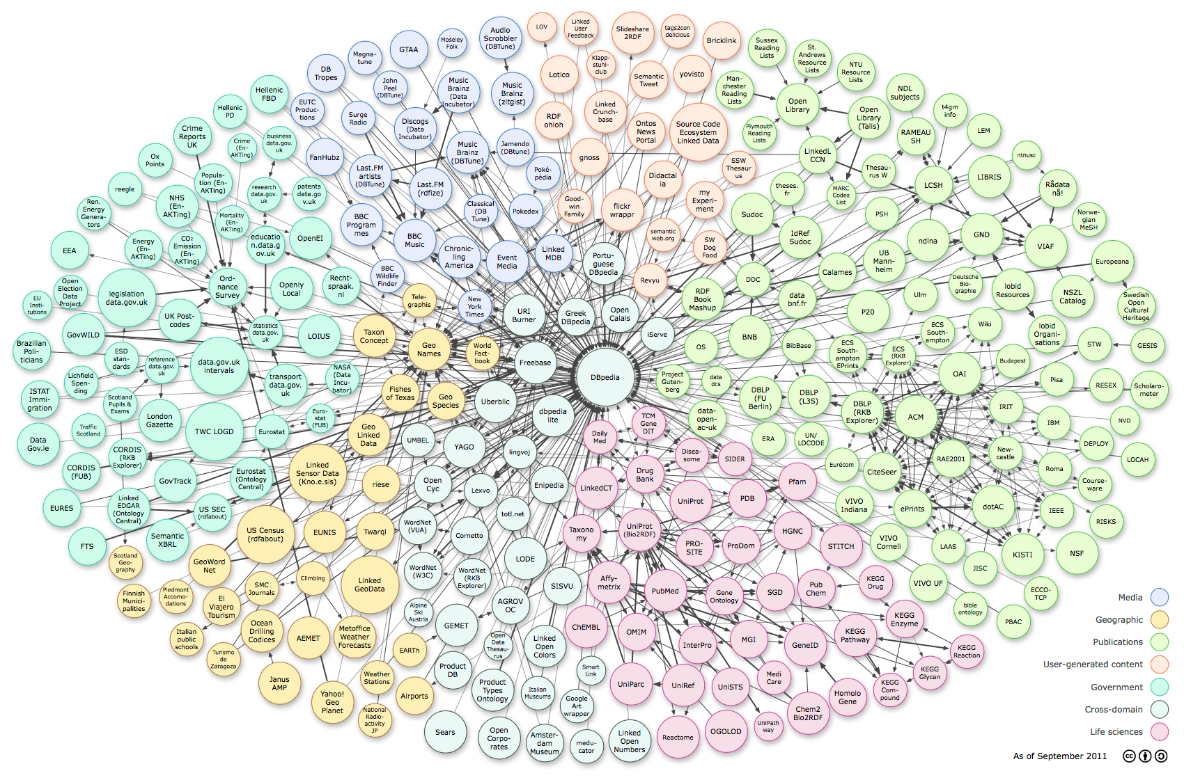 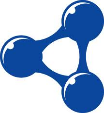 URIs as names of things
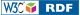 HTTP URIs
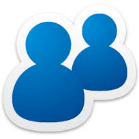 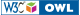 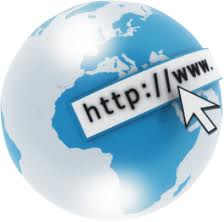 useful information when URI is dereferenced
users
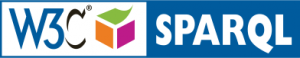 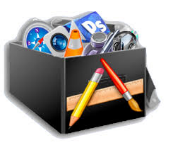 Link to other URIs
WEB
applications
one-off vs. continuous
Use ontology models to  continuously query real-time data streams originated from sensors?
5
Continuous extensions of RDF
As you know, “RDF -> standard model for data interchange on the Web” (http://www.w3.org/RDF/)
<sub1 pred1 obj1>
<sub2 pred2 obj2>



Extend RDF to model data streams
A data stream is an (infinite) ordered sequence of data items
A data item is a self-consumable informative unit
Simple model: 
Subject Predicate Object
6
Example: SSN Ontology
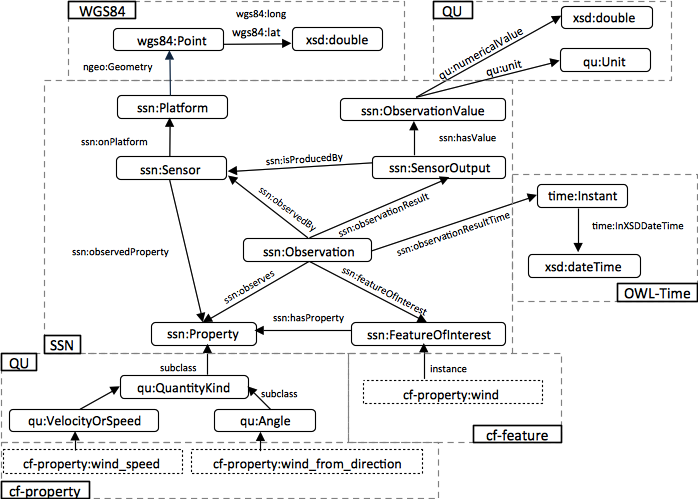 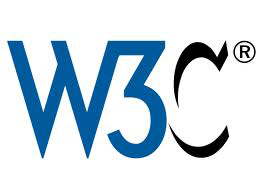 7
A simple ontology…
Room
Observation
subClassOf
where
observes
subPropOf
who
Post
Sensor
discusses
subClassOf
Person
authorOf
8
Data items
With data item we can refer to:
A triple



A graph
<:alice :isWith :bob>
<:alice :posts :p>
<:p :who :bob> 	 
<:p :where :redRoom>
:graph1
9
RDF stream model
:alice :isWith :bob
:bob :isWith :diana
:alice :isWith :carl
:diana :isWith :carl
S
e3
e4
e1
e2
1
3
6
9
t
A commonly adopted RDF stream model
A RDF triple is an event
Application time: point-based

<:alice :isWith :bob>:[1]
<:alice :isWith :carl>:[3]
<:bob :isWith :diana>:[6]
...
10
Querying RDF: SPARQL
Where is alice?
SELECT ?room WHERE{
  :alice :posts ?post 
  ?post :where  ?room
}
<:alice :posts :p>
<:p :who :bob> 	 
<:p :where :redRoom>
How many posts about bob?
SELECT COUNT(?post) WHERE{
  ?person :posts  ?post
  :post   :who   :bob
}
How about streams?
11
Querying data streams – The CQL model
Sliding windows
Relational algerbra
stream-to-relation
relation-to-relation
Streams
Relations
…
<s,τ>
…
relation-to-stream
<s1>
<s2>
<s3>
infinite
unbounded
sequence
finite
bag
Stream
Relation R(t)
Mapping: T  R
*Stream operators
12
CQL-like extensions for RDF stream queries
Sliding windows
S2R operators
SPARQL operators
RDF Streams
RDF Mappings
R2S operators
*Stream operators
13
Ontology-based access for data streams
“Query virtual RDF streams”[1]
users, applications
SPARQLStream
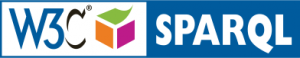 Push:
Using Websockets! 
Two way communication
Responsive answers
query processing
Morph-streams
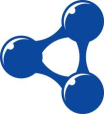 Virtual RDF Stream
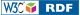 rewritten queries
Blocking queries
Sync communication
Bottlenecks 
No end to end reactivity

data layer
Responsive?
Sensor middleware
…
DSMS
CEP
14
Similar (not equals!) query languages
SELECT ?sensor
FROM NAMED STREAM <http://www.cwi.nl/SRBench/observations> [NOW-3 HOURS SLIDE 10 MINUTES] 
WHERE {  
  ?observation om-owl:procedure ?sensor ; 
               om-owl:observedProperty weather:WindSpeed ; 
               om-owl:result [ om-owl:floatValue ?value ] . } 
GROUP BY ?sensor HAVING ( AVG(?value) >= "74"^^xsd:float )
SPARQLStream
SELECT ?sensor
FROM STREAM <http://www.cwi.nl/SRBench/observations> [RANGE 1h STEP 10m] 
WHERE {  
  ?observation om-owl:procedure ?sensor ; 
               om-owl:observedProperty weather:WindSpeed ; 
               om-owl:result [ om-owl:floatValue ?value ] . } 
GROUP BY ?sensor HAVING ( AVG(?value) >= "74"^^xsd:float )
C-SPARQL
SELECT ?sensor 
WHERE { 
  STREAM <http://www.cwi.nl/SRBench/observations> [RANGE 10800s SLIDE 600s] {
    ?observation om-owl:procedure ?sensor ; 
                 om-owl:observedProperty weather:WindSpeed ; 
                 om-owl:result [ om-owl:floatValue ?value ] .} } 
GROUP BY ?sensor HAVING ( AVG(?value) >= "74"^^xsd:float )
CQELS
15
Classification of existing systems
Disclaimer: other features may be missing
16
Existing RSP systems (oversimplified!)
C-SPARQL: RDF Store + Stream processor
Combined architecture



CQELS: Implemented from scratch. Focus on performance
Native + adaptive joins for static-data and streaming data
RDF Store
static
C-SPARQL
query
continuous 
results
translator
Stream processor
streaming
continuous 
results
CQELS
query
Native RSP
17
Existing RSP systems (oversimplified!)
SPARQLstream: Ontology-based stream query answering
Virtual RDF views, using R2RML mappings
SPARQL stream queries over the original data streams.



EP-SPARQL: Complex-event detection
SEQ, EQUALS operators
continuous 
results
SPARQLStream
query
rewriter
DSMS/CEP
R2RML mappings
continuous 
results
EP-SPARQL
query
Prolog engine
translator
18
The RSP Community
Research work
Many Papers
PhD Thesis
Datasets
Prototypes
Benchmarks
RDF Streams
Stream Reasoning
Complex Event Processing
Stream Query Processing
Stream Compression
Semantic Sensor Web
Many topics
Tons of work
W3C RSP Community Group
http://www.w3.org/community/rsp
discuss
standardize
combine
formalize
evangelize
Effort to                     our work on RDF stream processing
19
The RSP Community
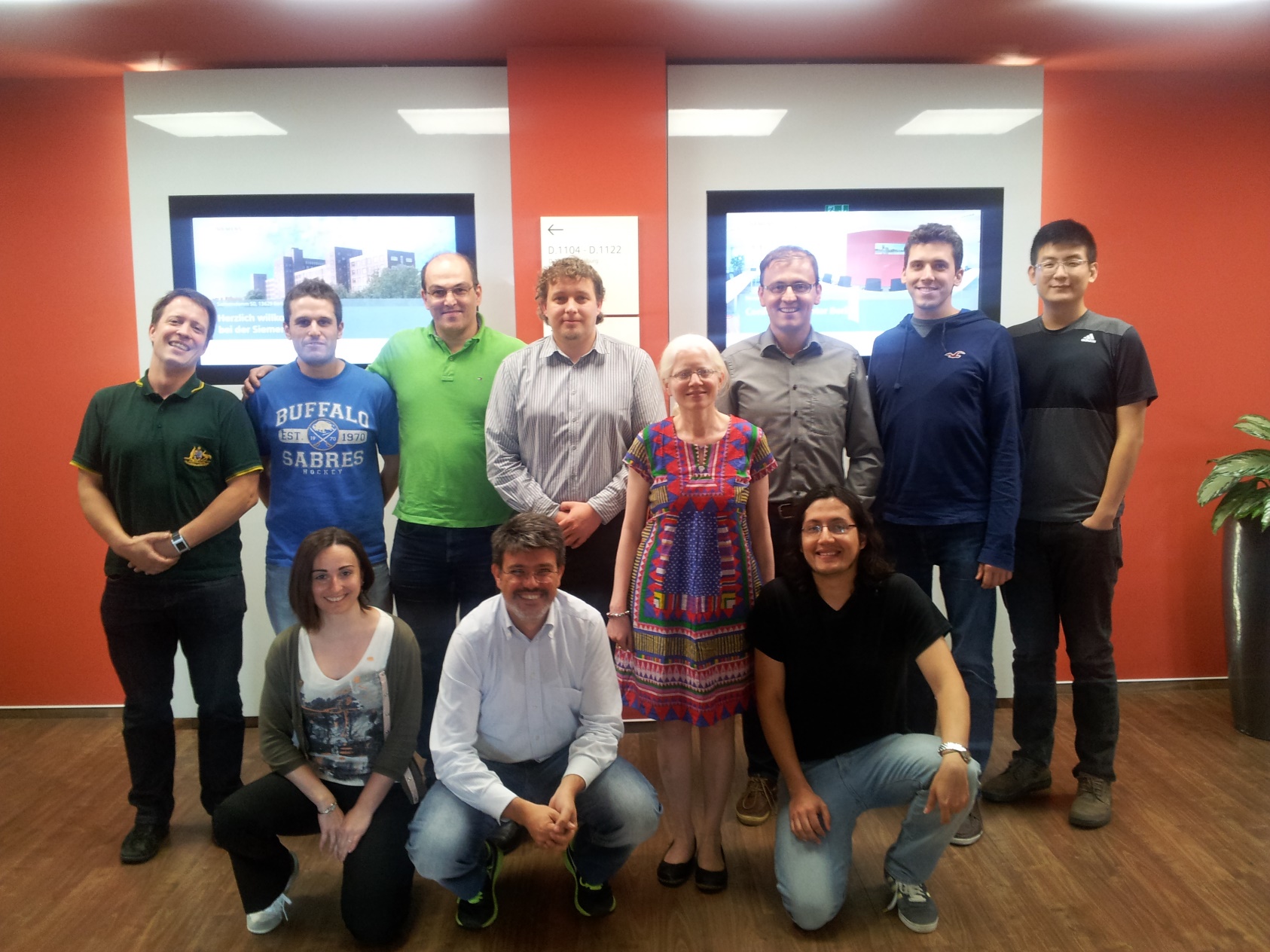 20
RDF Streams Workshop! @ESWC
https://www.w3.org/community/rsp/rsp-workshop-2015/
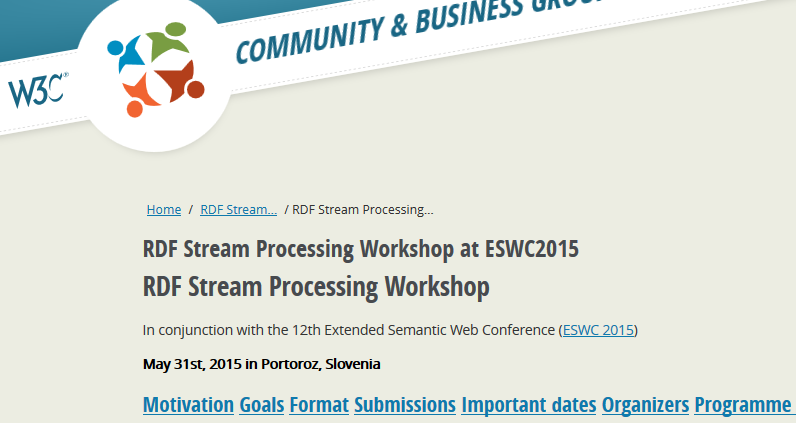 21
Why  Streams?
RDF
Work in progress
Web standards
Data discovery
Data sharing
Web queries
Query languages
Query answering
Efficient processing
Query Federation
Processing
Go Web
Is this what 
we require?
Ontologies
Expressivity
Inference
Rule processing
Knowledge bases
Semantics
Vocabularies
Data Harvesting
Data linking
Matching
Integration
Reasoning
22
Looking back 10 years ago…
Keep data moving
Query with stream SQL
Handle imperfections
Predictable outcomes
Integrate stored data
Data safety & availability
Partition & scale
Respond Instantaneously
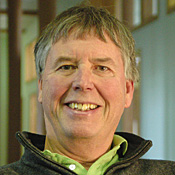 “8 requirements of real-time stream processing”[2]
8 Requirements
Do we address them?
Do we have more requirements?
Do we need to do more?
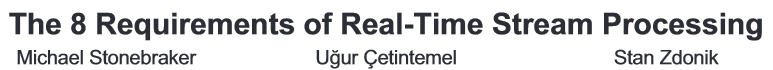 23
Stonebreaker et al. The 8 requirement of Real-TimeStream Processing. SIGMOD Record. 2005.
Reactive Systems
Keep data moving
Query with stream SQL
Handle imperfections
Predictable outcomes
Integrate stored data
Data safety & availability
Partition & scale
Respond Instantaneously
Events:
Event-Driven
Load:
Scalable
react to
8 Requirements
Failure:
Resilient
Users:
Responsive
Do we address them?
Do we have more requirements?
Do we need to do more?
24
Jonas Boner. Go Reactive: Event-Driven, Scalable, Resilient & Responsive Systems. 2013.
Reactive RSPs
Keep data moving
Query with stream SQL
Handle imperfections
Predictable outcomes
Integrate stored data
Data safety & availability
Partition & scale
Respond Instantaneously
We go beyond only these
Data Heterogeneity
Data Modeling
Stream Reasoning
Data discovery
Stream data linking
Query optimization
… more
8 Requirements
Reactive Principles
Needed if we want to build relevant systems
25
Reactive RSP workflows
s
Etalis
CSPARQL
Morph
Streams
Event-driven message passing
Async communication
Immutable streams
Transparent Remoting
Parallel and distributed
Supervised Failure Handling
Responsive processing
s
Dynamite
s
CQELS
TrOWL
s
Minimal agreements: standards, serialization, interfaces
Formal models for RSPs and reasoning
Working prototypes/systems!
Reactive RSPs
26
OSPER - Swiss Experiment
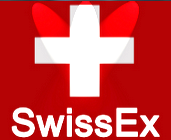 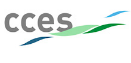 Open support platform for environmental research
managing environmental 
sensor data &metadata
Platform
heterogeneous 
sensing devices
acquisition
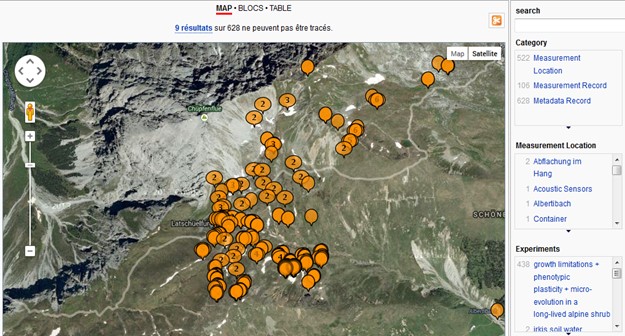 summarization, filtering, 
compression, interpolation
processing
continuous processing, 
streaming, geospatial, aggregation
querying
Data
pattern discovery, 
correlation, regression
analysis
discovery
metadata management, semantics
provision
data services, visualization, standards
Multidisciplinary research team
Real world data + problems

Facilitating research in:
Precipitation patterns in mountains
Evaporation in Africa
Return periods of Natural Hazards
Stream flows in Alpine catchments
Permafrost in the Alps
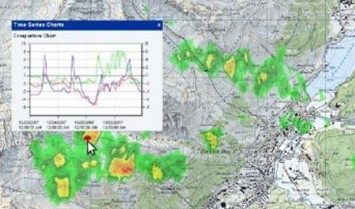 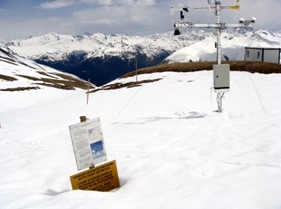 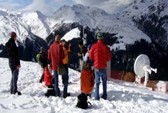 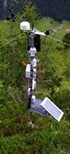 http://swiss-experiment.ch
OpenSense2
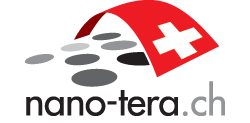 Crowdsourcing High-Resolution Air Quality Sensing
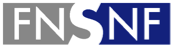 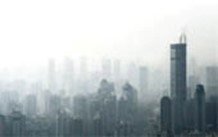 global concernhighly location-dependent
time-dependent
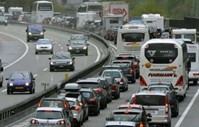 Air Pollution
Accurate location-dependent and real-time information on air pollution is needed
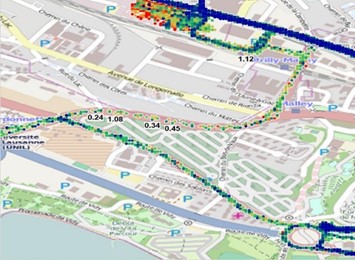 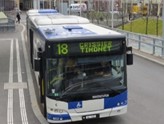 Link high-quality and low-quality data 
Integration of pure statistical models and physical dispersion models
Better coverage through crowdsensing
Incentives for crowd data provision
Finer temporal and spatial resolutions
Utilitarian approach for trade-off between model complexity, privacy and accuracy
Higher accuracy of pollution maps models
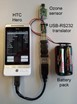 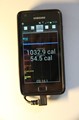 Integrated air quality measurement platform



Heterogeneous devices and data
Human activity assessment, lifestyle and health data
Institutional stations
Personal mobile sensors
CrowdSense
OpenSense infrastructure
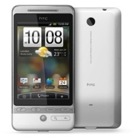 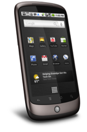 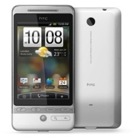 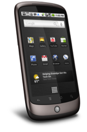 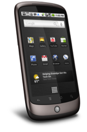 http://opensense.epfl.ch
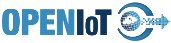 OpenIoT FP7
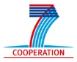 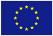 Open Source Cloud solution for the Internet of Things
Established Open-source platform for IoT
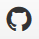 https://github.com/OpenIotOrg/openiot
Integrate sensors & things with cloud computing 
Configure, deploy and use IoT services
Auditing/assessing privacy of IoT apps in the cloud
Semantic annotations of internet-connected objects
Energy-efficient data harvesting
Publish/subscribe for continuous processing and sensor data filtering
Mobility of sensors and QoS aspects in IoT
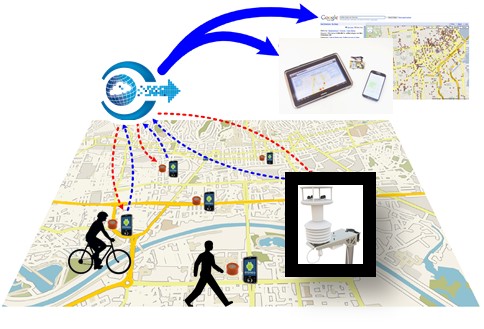 Use cases and validation scenarios
Smart Manufacturing
Agriculture Sensing
Campus Guide
Air Monitoring
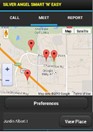 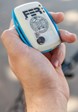 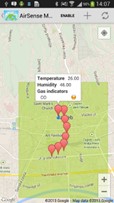 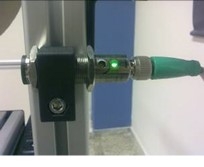 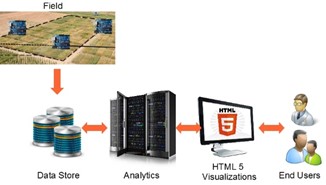 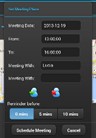 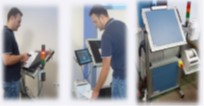 http://openiot.eu
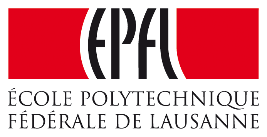 Muchas gracias!
@jpcik
Jean-Paul Calbimonte
LSIR EPFL
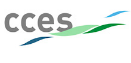 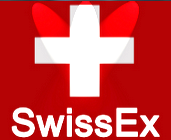 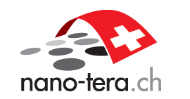 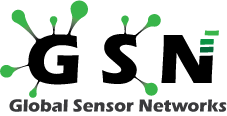 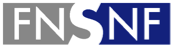